Fig. 5 Representative sections of pectinate muscle bundles from an adult (A) and old (B) dog showing myocytes in red ...
Cardiovasc Res, Volume 54, Issue 2, May 2002, Pages 462–469, https://doi.org/10.1016/S0008-6363(02)00271-7
The content of this slide may be subject to copyright: please see the slide notes for details.
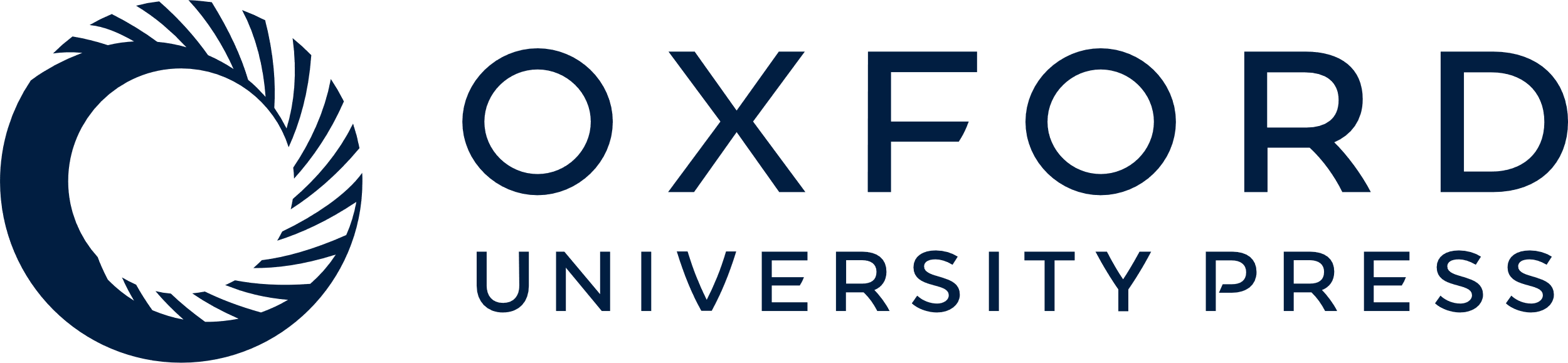 [Speaker Notes: Fig. 5 Representative sections of pectinate muscle bundles from an adult (A) and old (B) dog showing myocytes in red and collagen in blue. The circular, clear spaces are interstitial fat which was excluded from the analysis. Image analysis of these and additional fields showed the amount of fibrosis tissue in adult atrium=4.5% (A) and the amount of diffuse, interstitial fibrous tissue in old atrium=17.9% (B) of the amount of myocardium. Masson trichrome stain. Original magnification=160×.


Unless provided in the caption above, the following copyright applies to the content of this slide: Copyright © 2002, European Society of Cardiology]